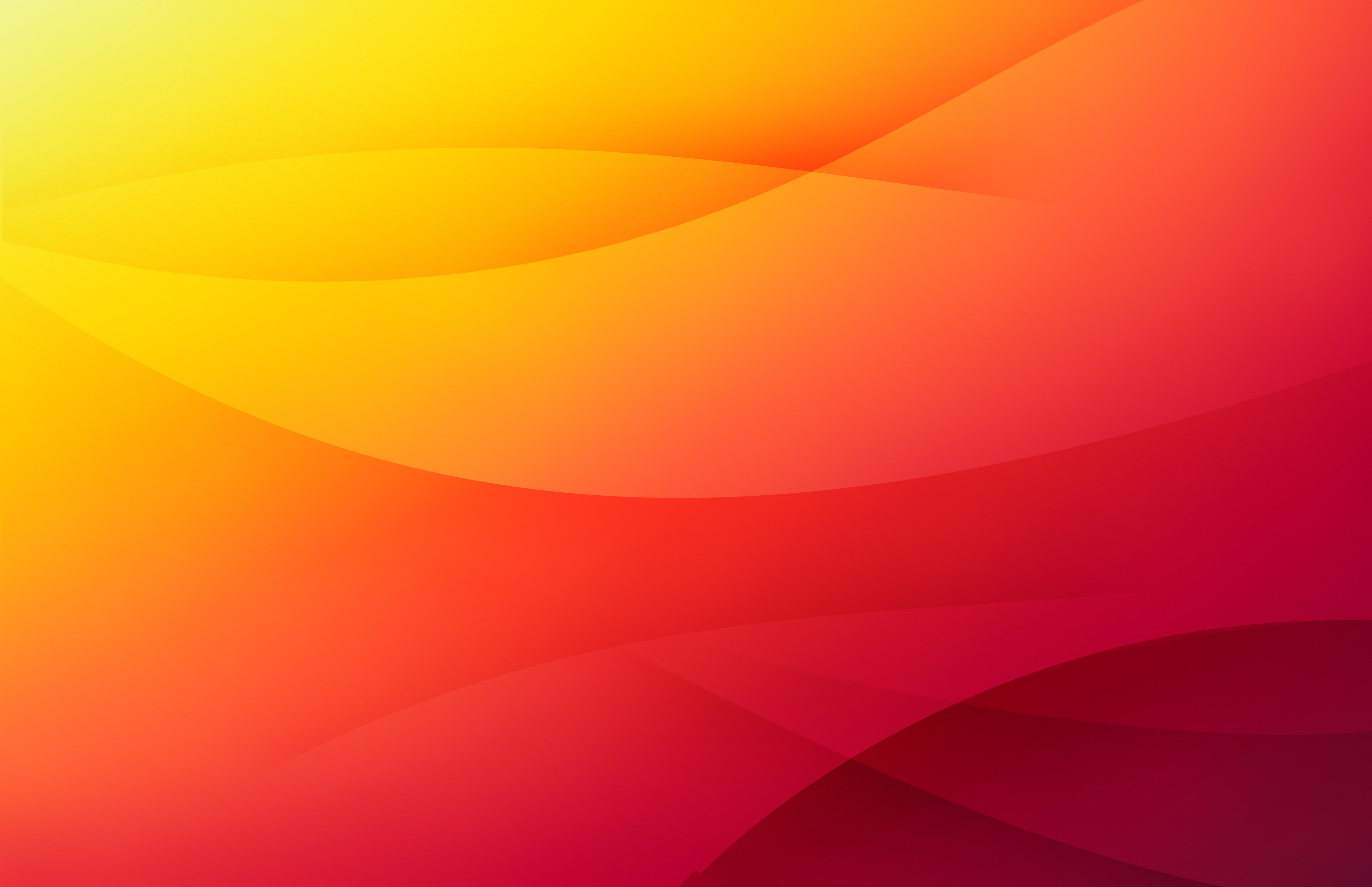 THE CHALLENGE OF HOPE
Text: Psalm 33:17
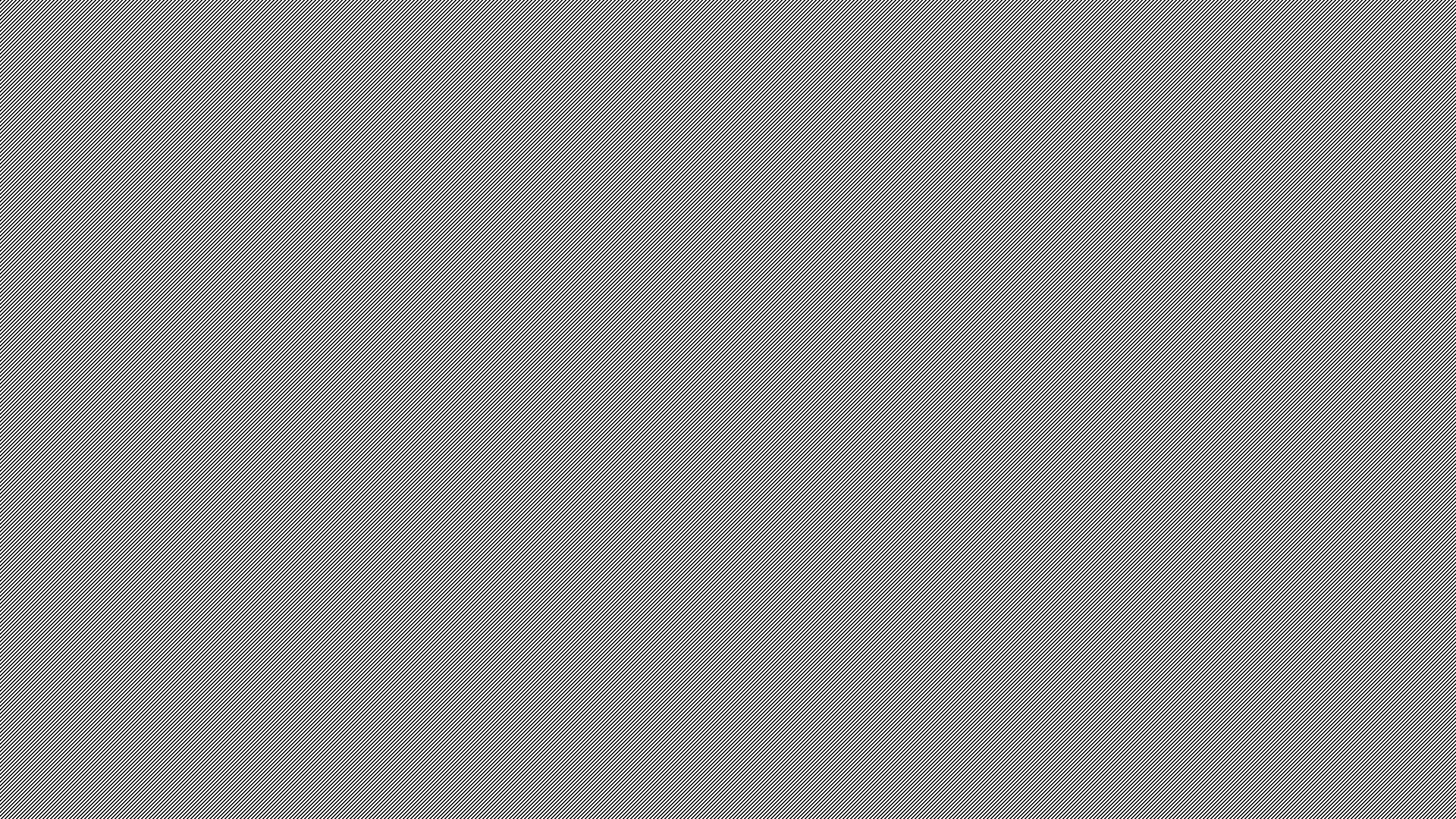 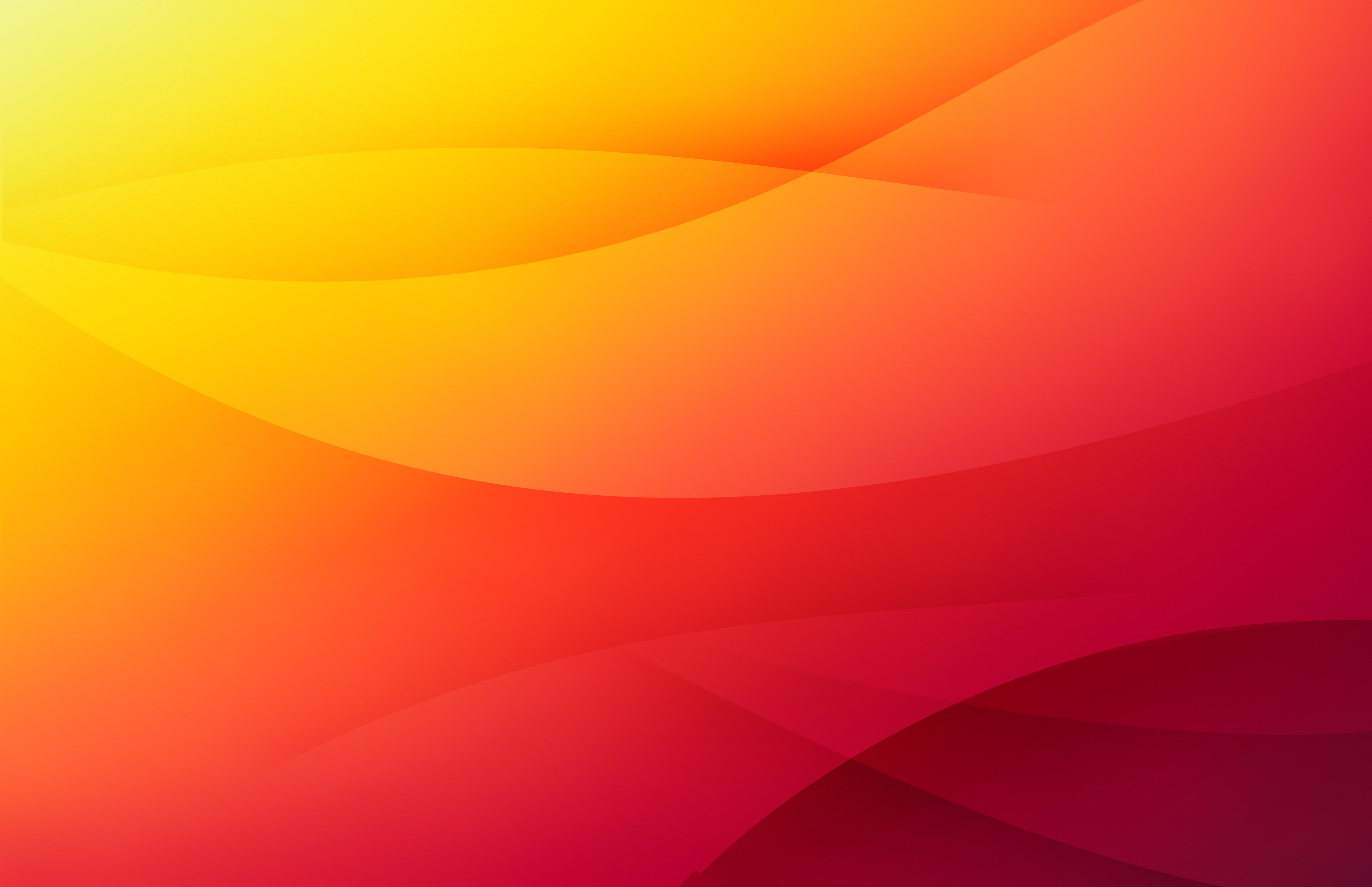 I. Do We Place our Hope in Horses (Psalm 33:17)?
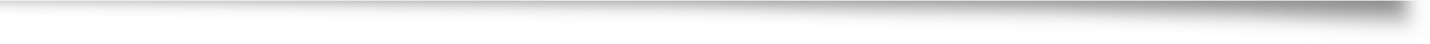 “A horse is a vain hope for deliverance; despite all its great strength it cannot save.”
		   Psalm 33:17
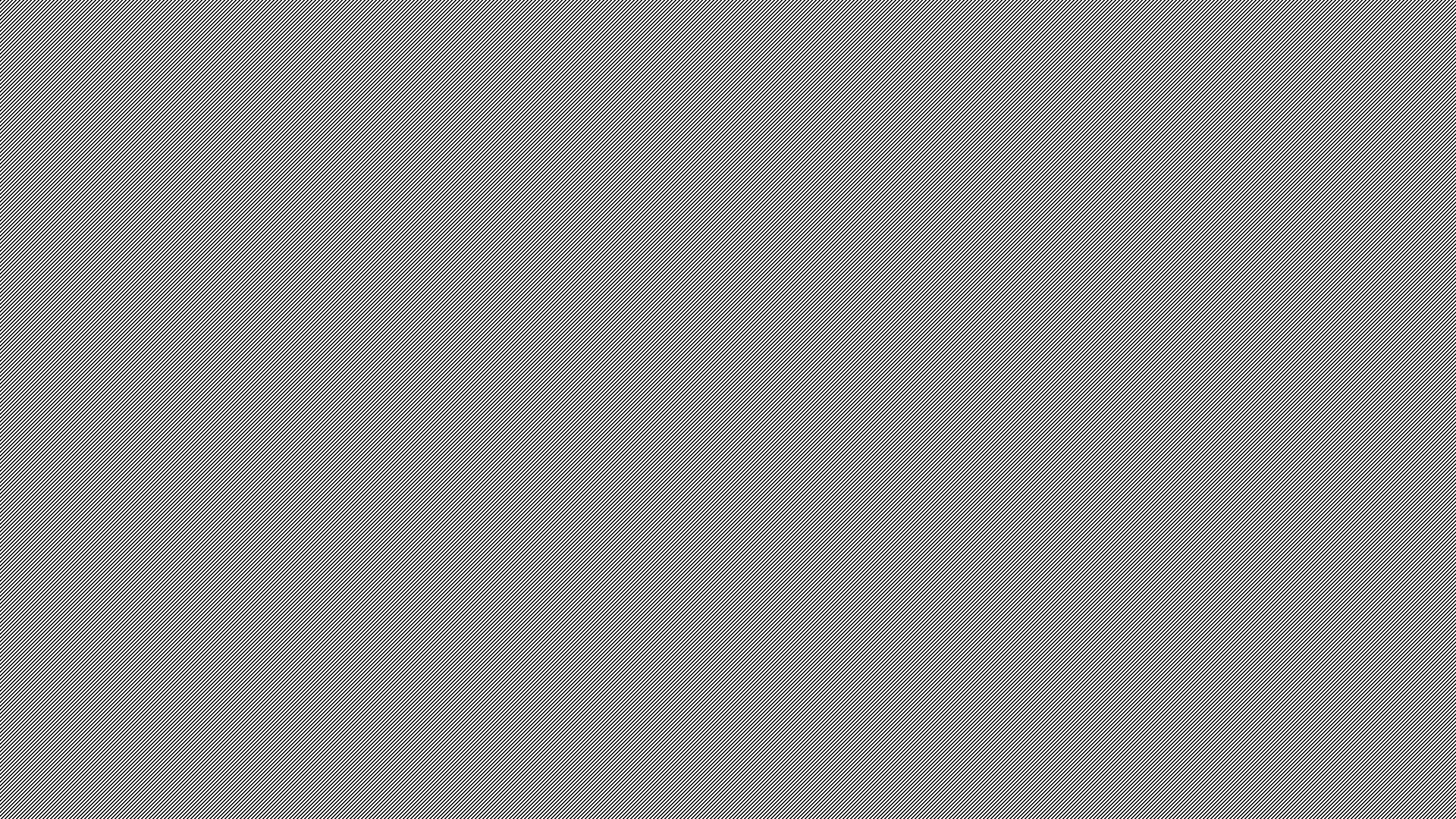 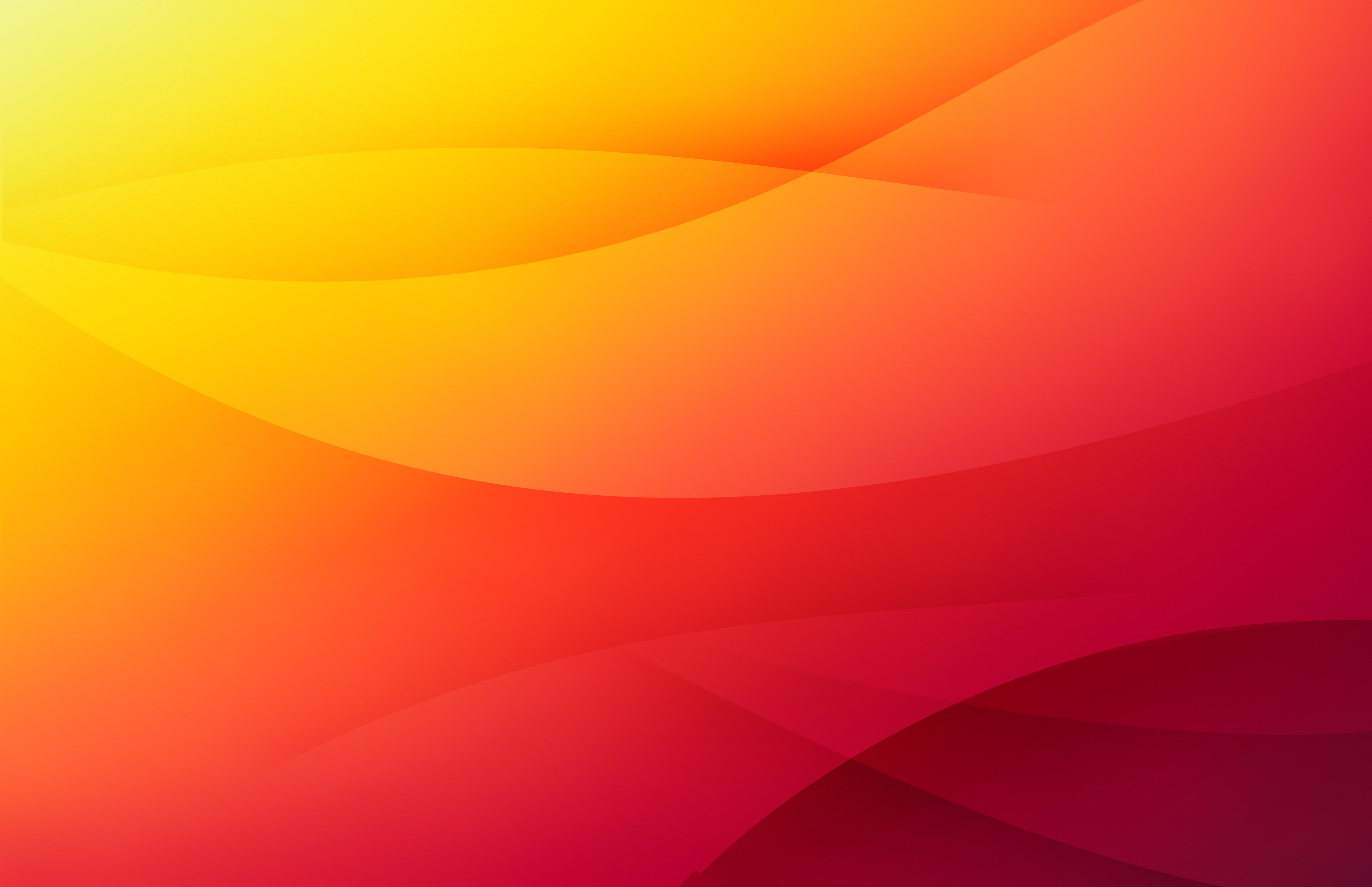 I. Do We Place our Hope in Horses (Psalm 33:17)?
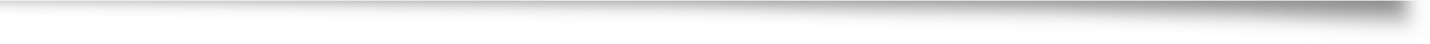 “Yet I will show love to the house of Judah; and I will save them – not by bow, sword or battle, or by horses and horsemen, but by the LORD their God.”
			  Hosea 1:7
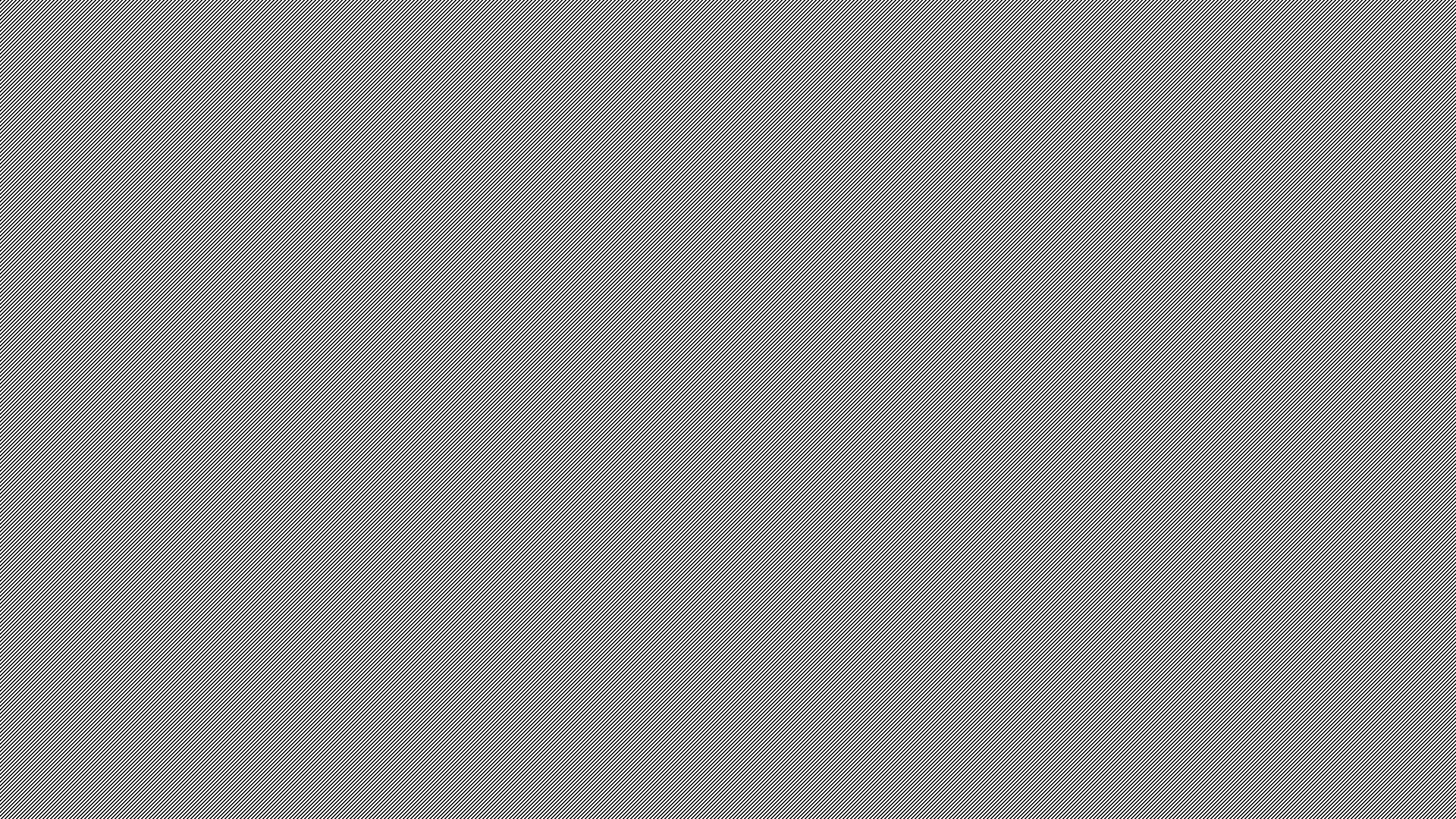 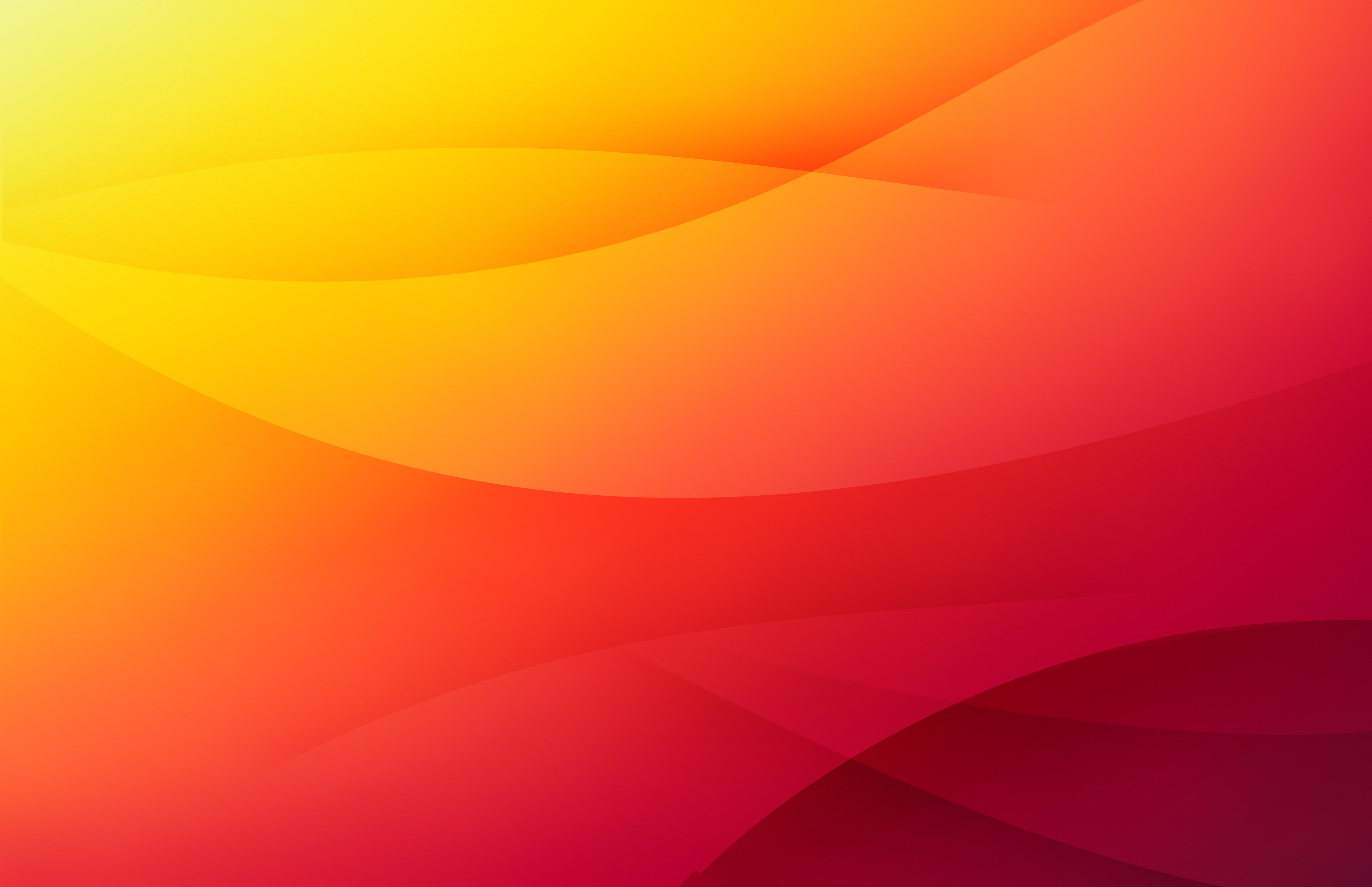 I. Do We Place our Hope in Horses (Psalm 33:17)?
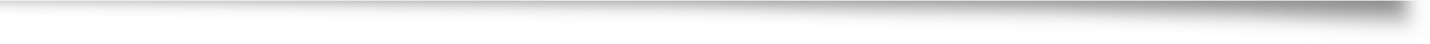 “But God chose the foolish things of the world to shame the wise; God chose the weak things of the world to shame the strong.”
	     I Corinthians 1:27
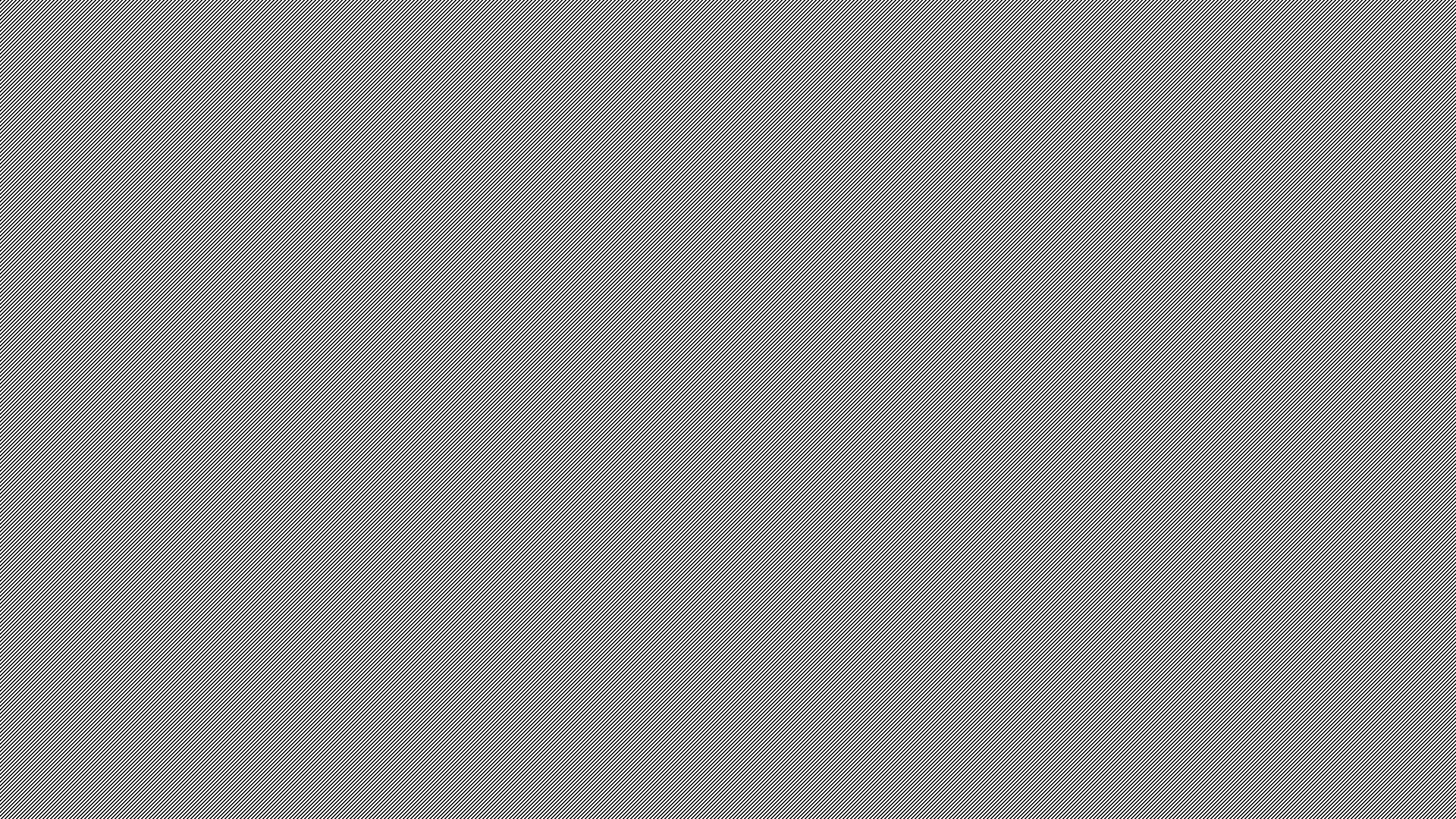 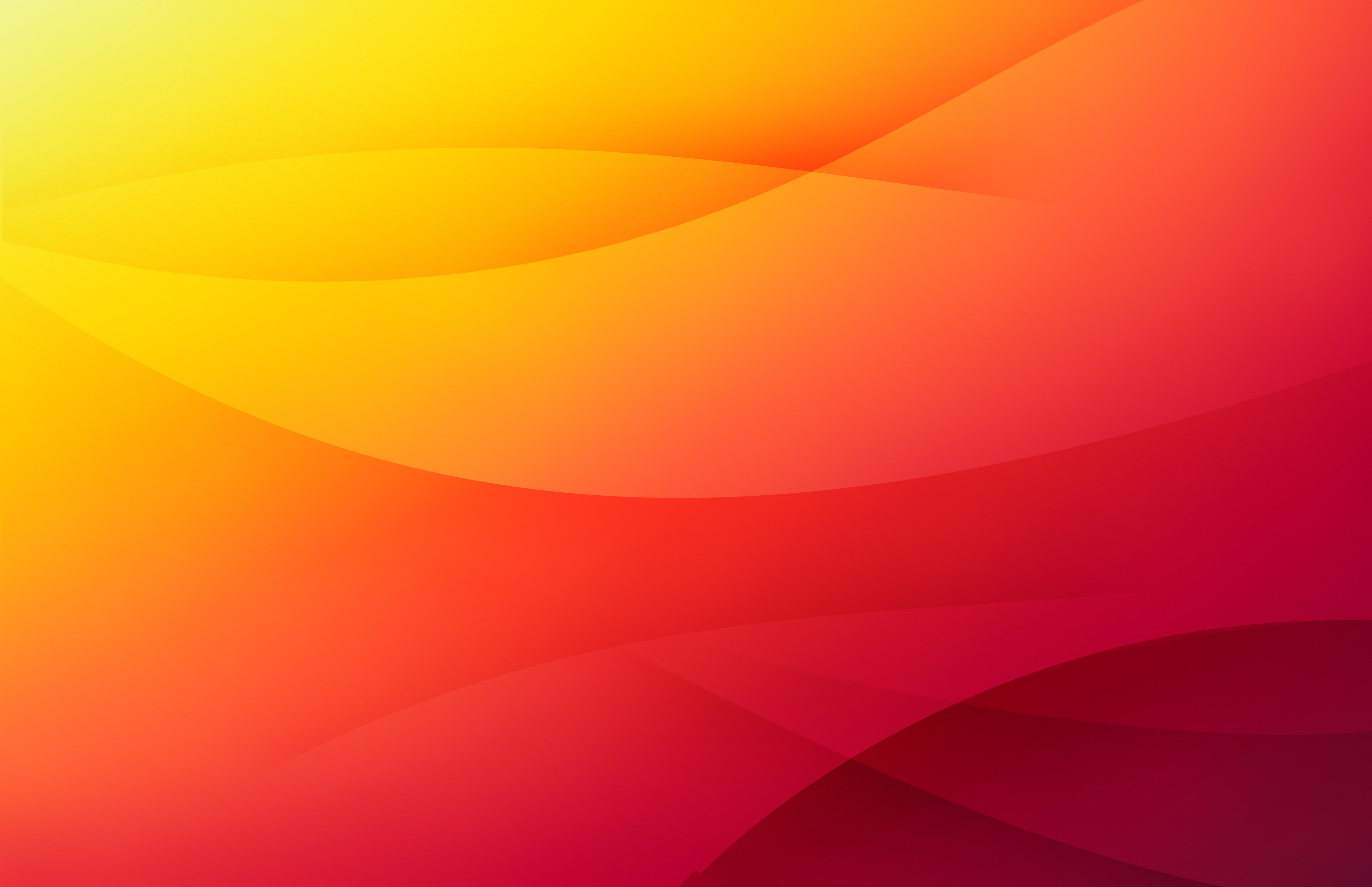 I. Do We Place our Hope in Horses (Psalm 33:17)?
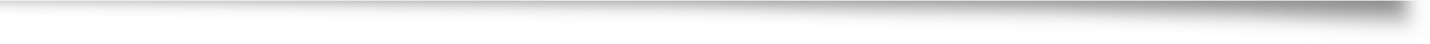 “That is why, for Christ’s sake, I delight in weaknesses, in insults, in hardships, in persecutions, in difficulties. For when I am weak, then I am strong.”
	   II Corinthians 12:10
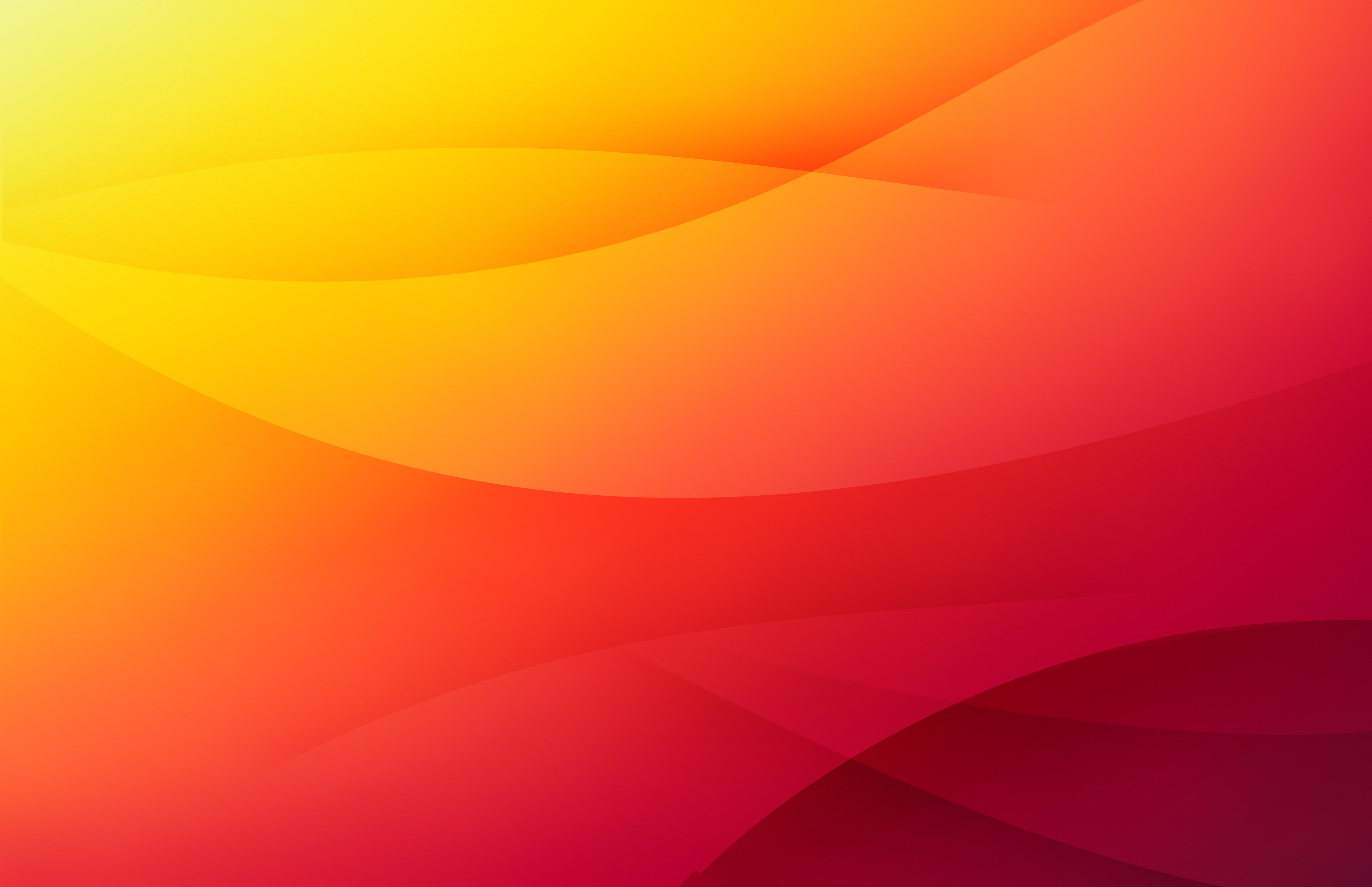 II. Do We Place our Hope in Fortresses (Zechariah 9:12)?
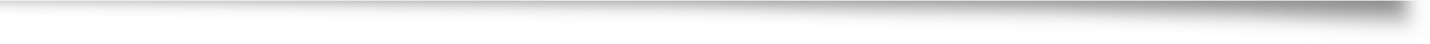 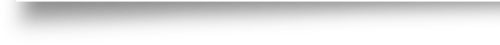 “Return to your fortresses, O prisoners of hope; even now I announced that I’ll restore twice as much to you.”
						Zechariah 9:12
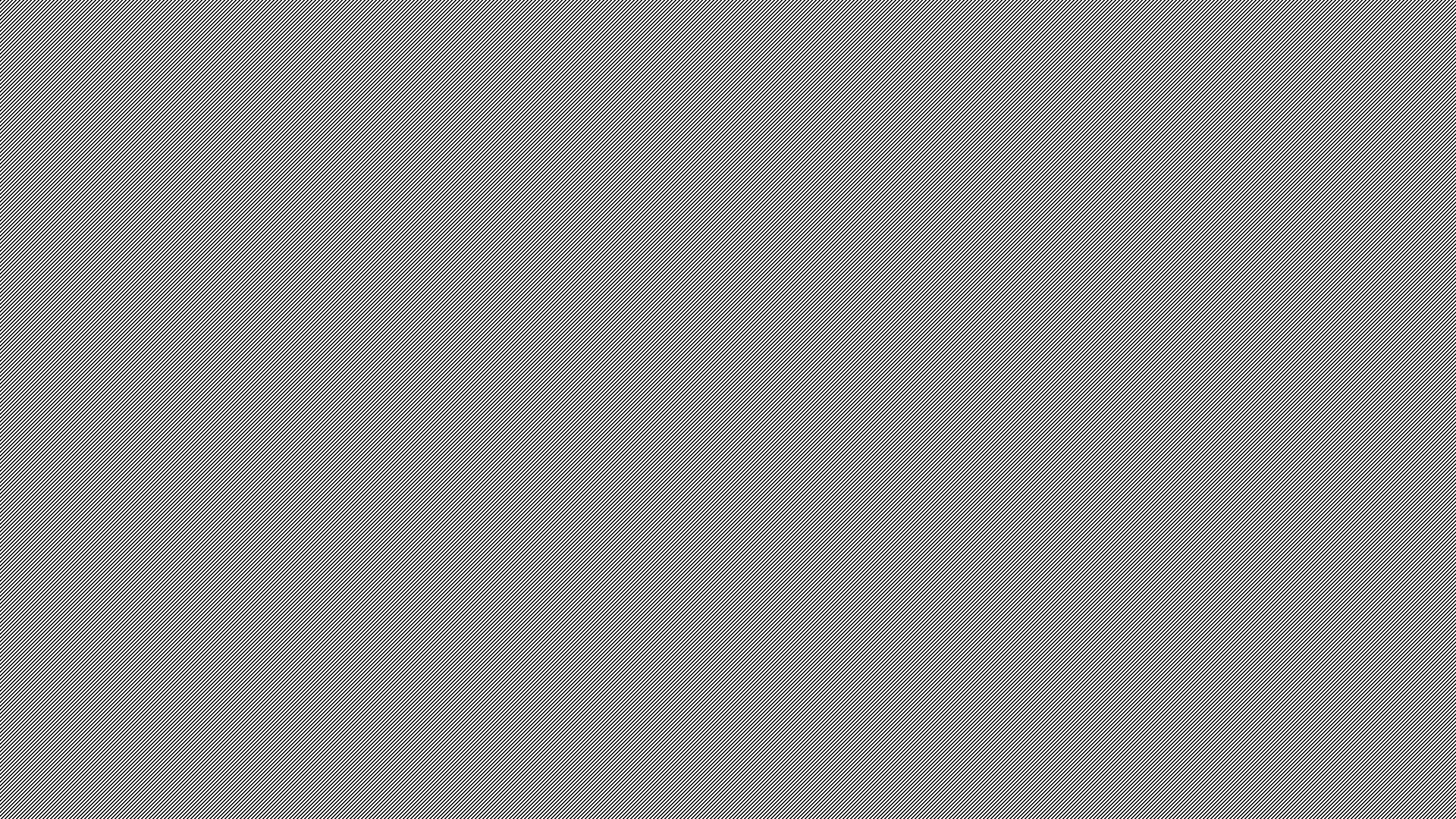 III. Do We Place our Hope in God (I Timothy 4:10)?
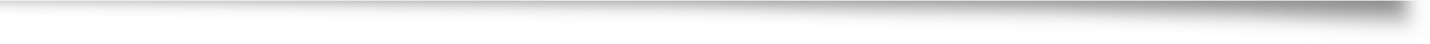 “. . . We have put our hope in the living God, who is the Savior of all men, and especially of those who believe.”
			I Timothy 4:10
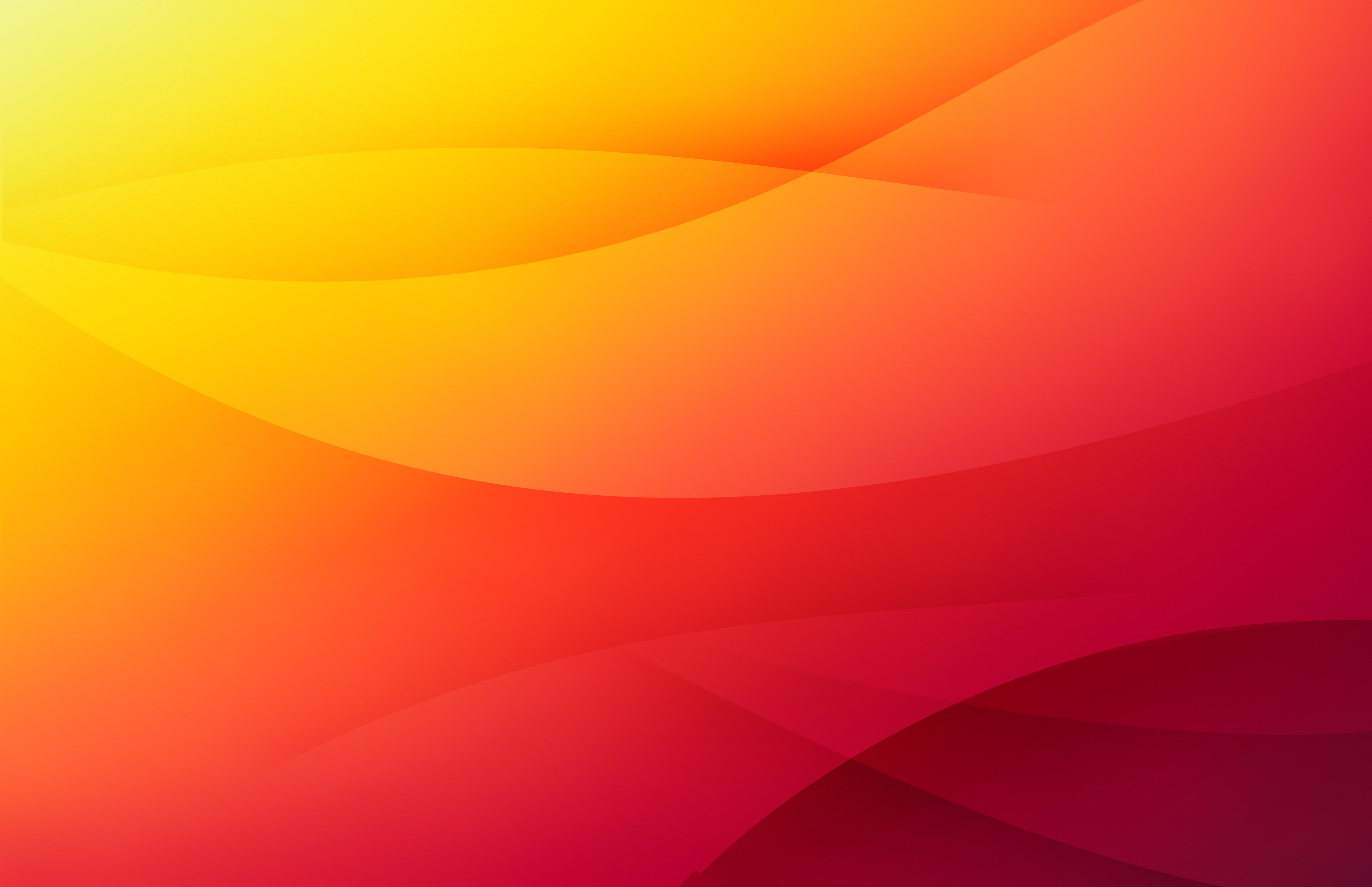 III. Do We Place our Hope in God (I Timothy 4:10)?
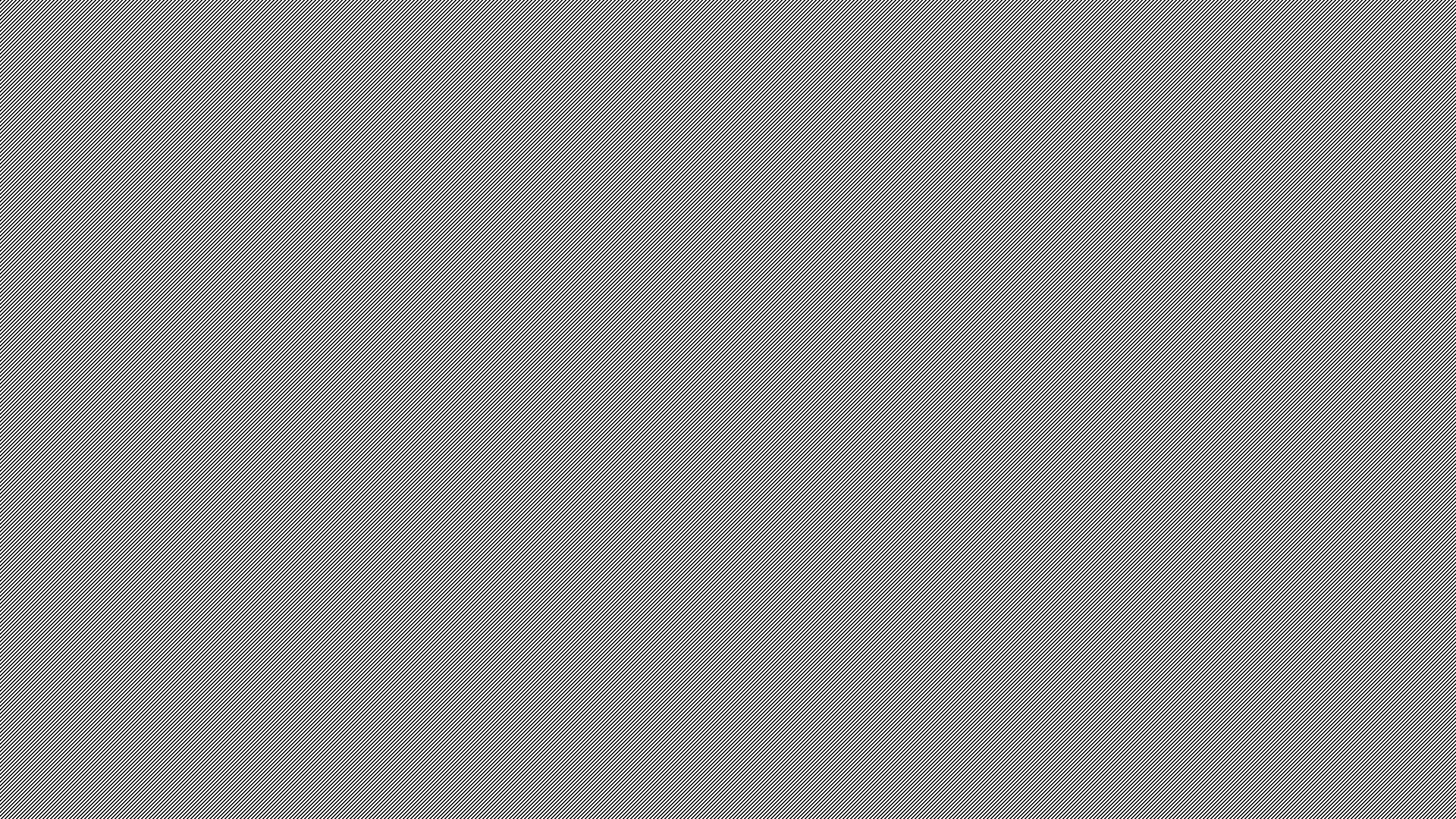 A. His Uncompromising Word - Psalm 119:74; 130:5
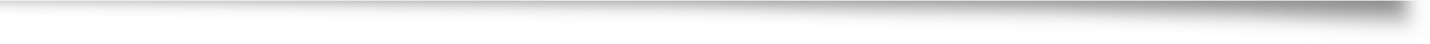 “May those who fear you rejoice when they see me, for I have put my hope in your word.”
				Psalm 119:74

“I wait for LORD, my soul waits, and in his word I put my hope.”
				Psalm 130:5
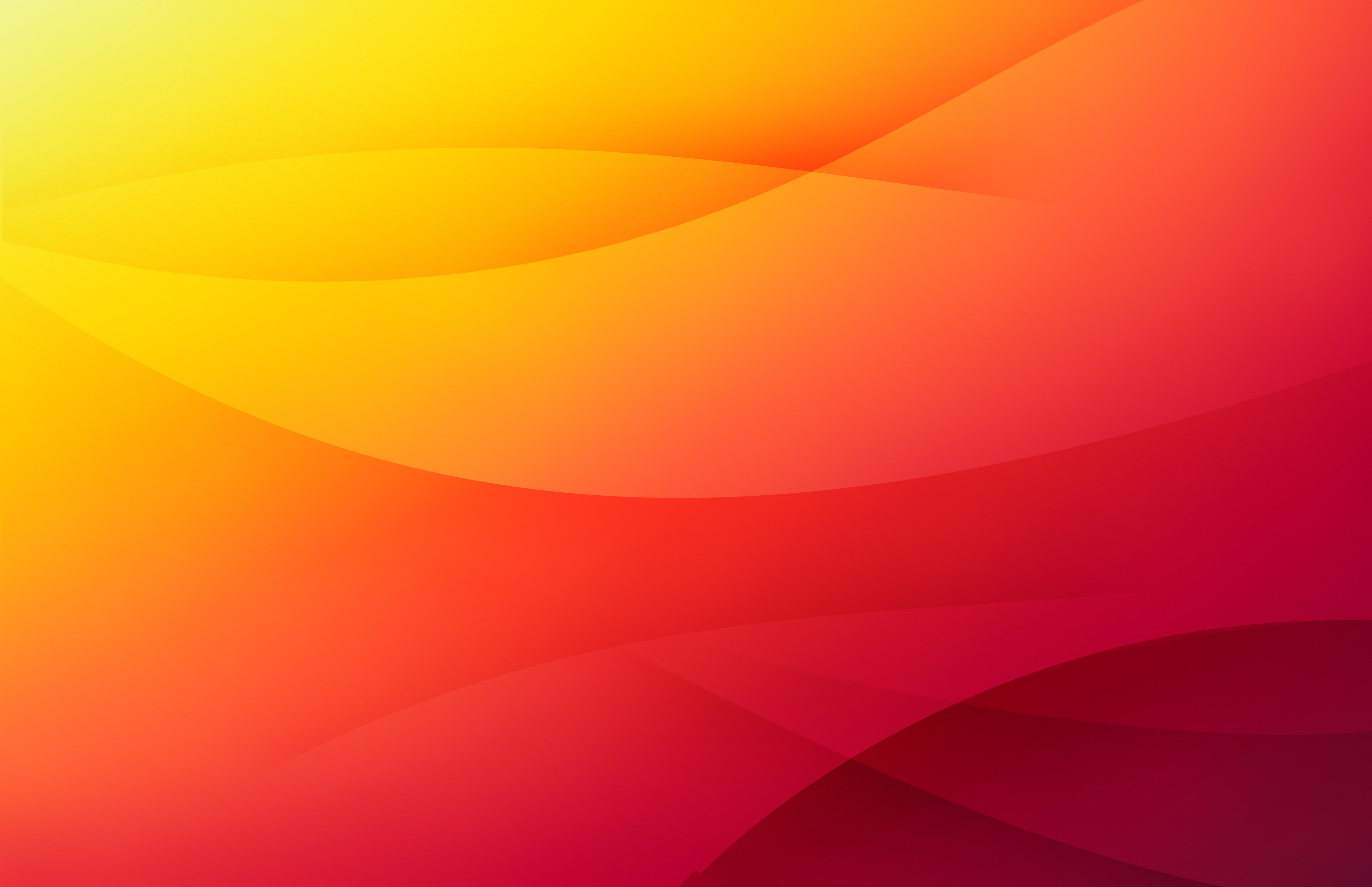 III. Do We Place our Hope in God (I Timothy 4:10)?
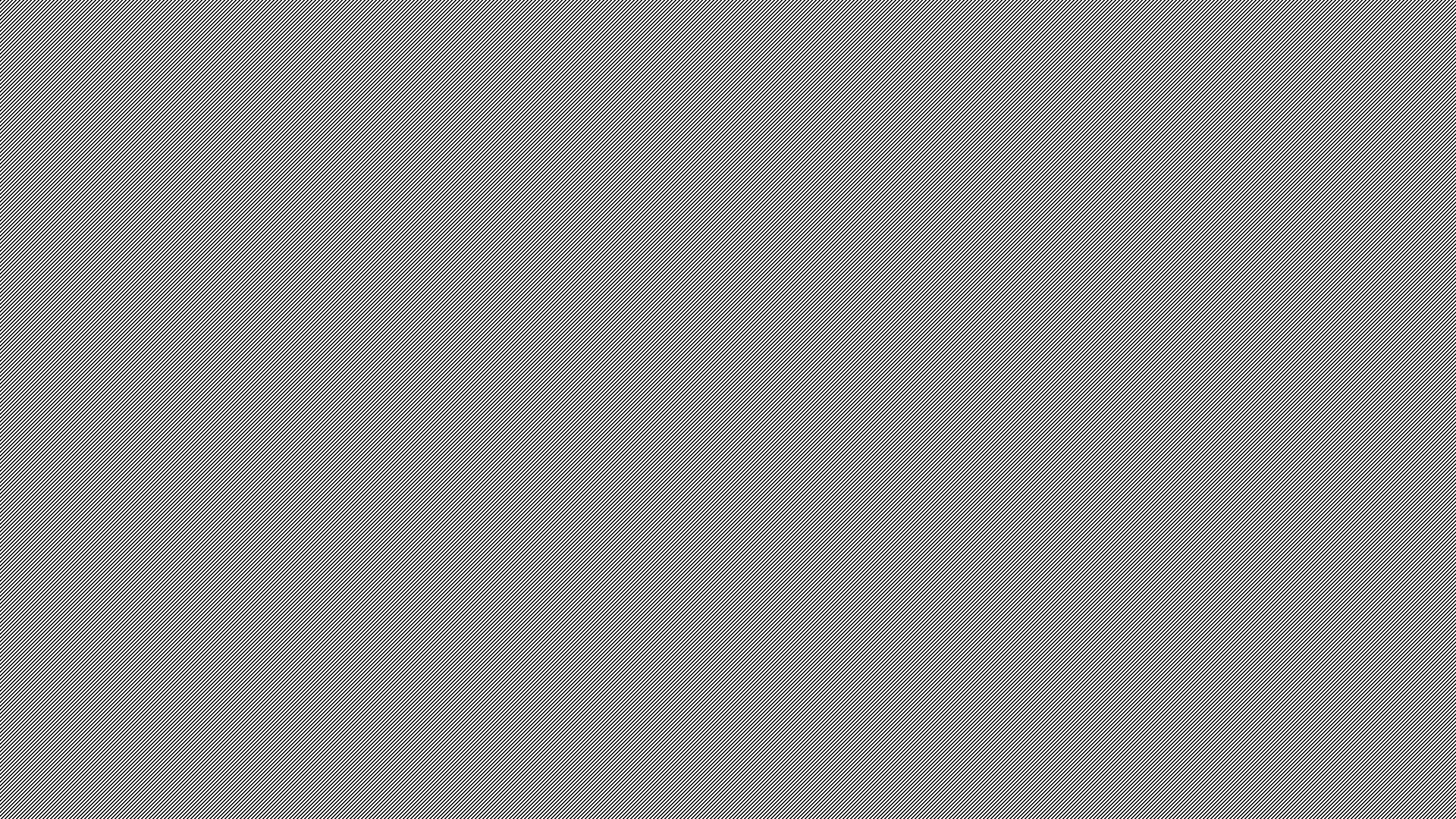 B. His Unfailing Love - Psalm 147:11
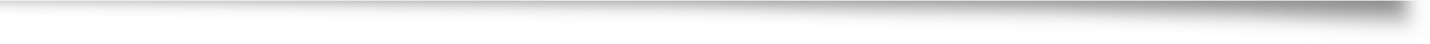 “The LORD delights in those who fear him, who put their hope in his unfailing love.”
				Psalm 147:11
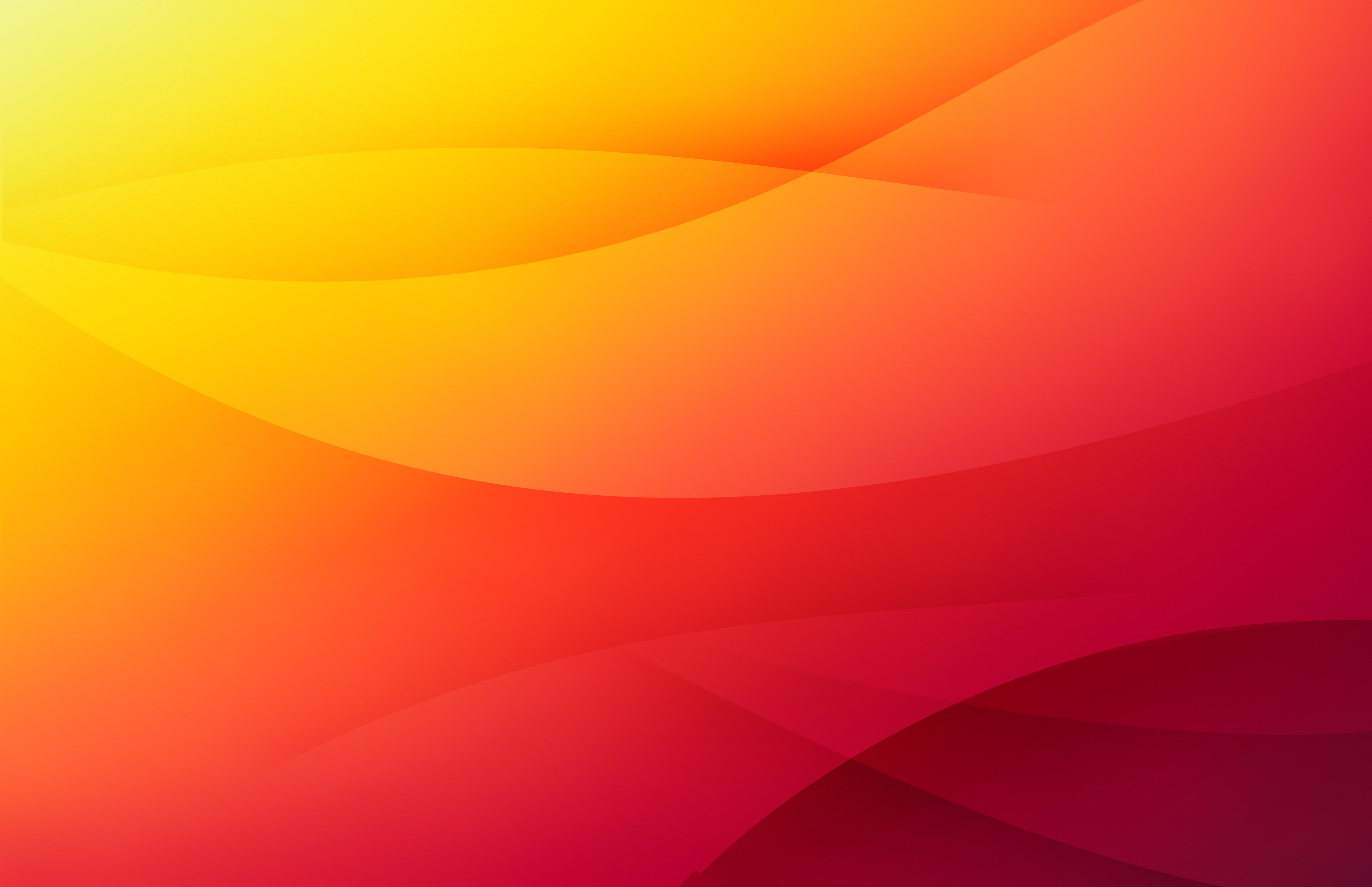 III. Do We Place our Hope in God (I Timothy 4:10)?
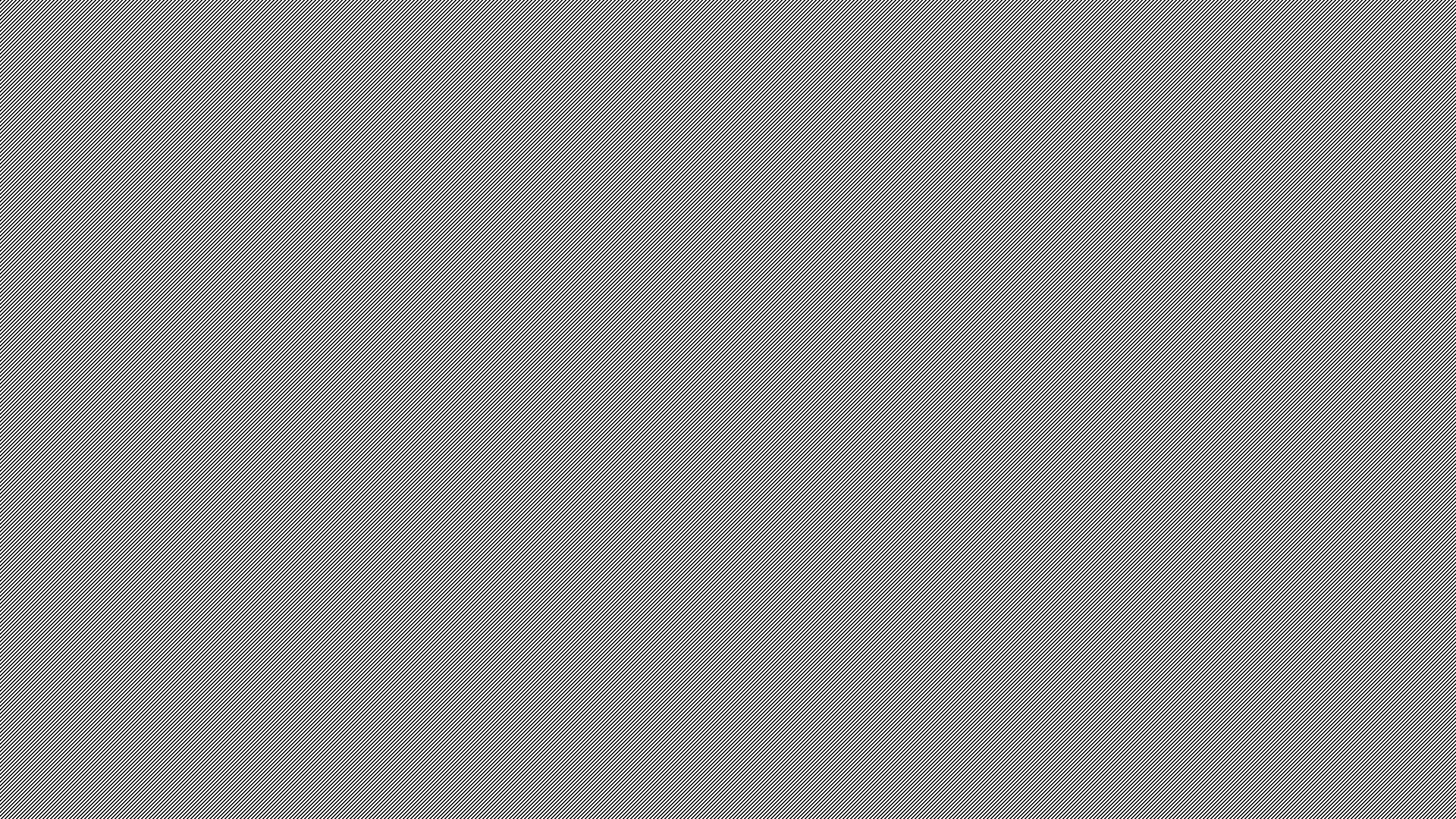 C. His Unending Strength - Isaiah 40:31
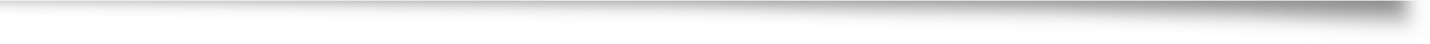 “But those who hope in the LORD will renew their strength.  They will soar on wings like eagles; they will run and not grow weary, they will walk and not be faint.
				   Isaiah 40:31
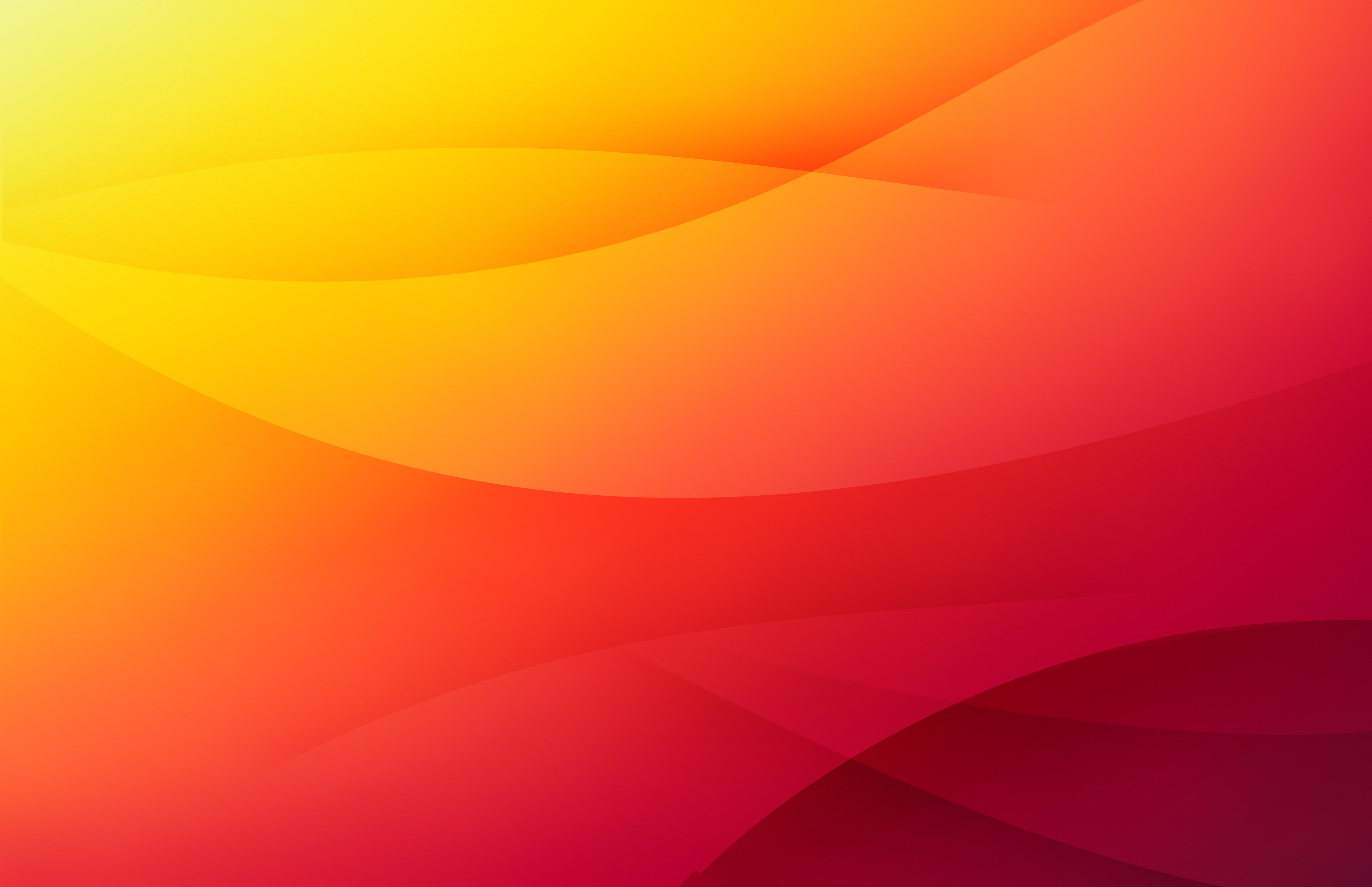